الصف:الأول  المادة: لغة عربيةالدرس : حرف الألف الممدودة والمقصورة
مخرجات التعلم
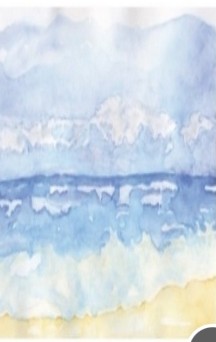 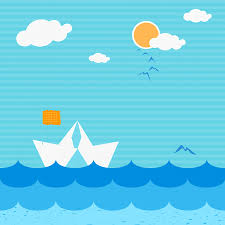 أجرد حرف الألف الممدودة والمقصورة
بدا البحر عميقاً
أشكال حرف الألف
ا
يا
ى
سلمى
ا
بدا
أسمي الصور التالية منتبهاً للألف الممدودة و المقصورة
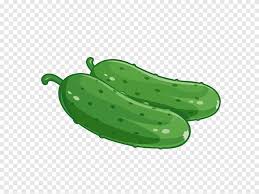 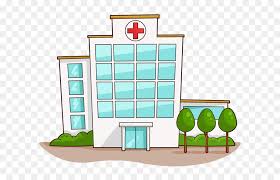 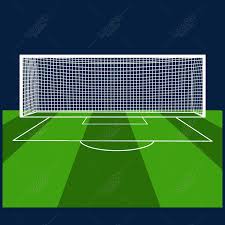 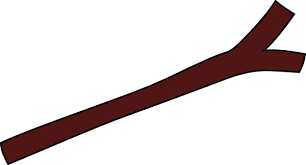 ألون حرف الألف الممدودة والمقصورة
ا
ى
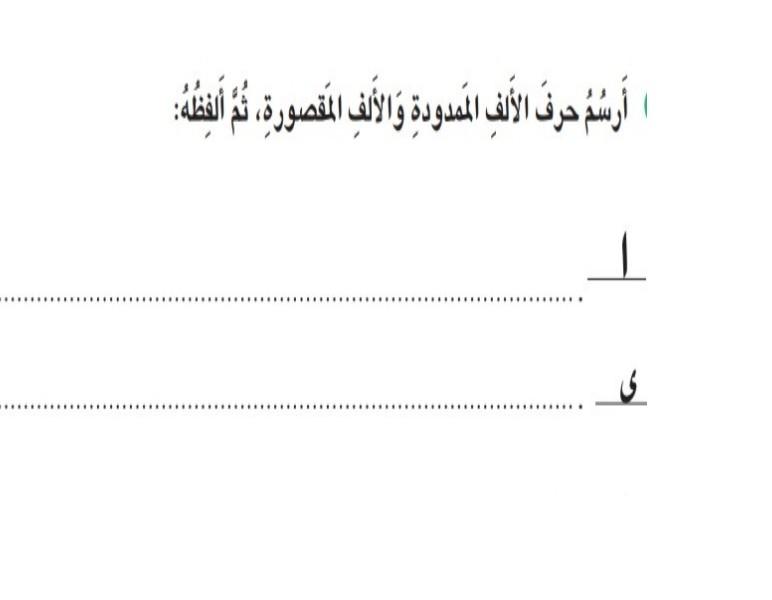 أرسم الألف الممدودة والمقصورة
ا  .........................
ى ........................
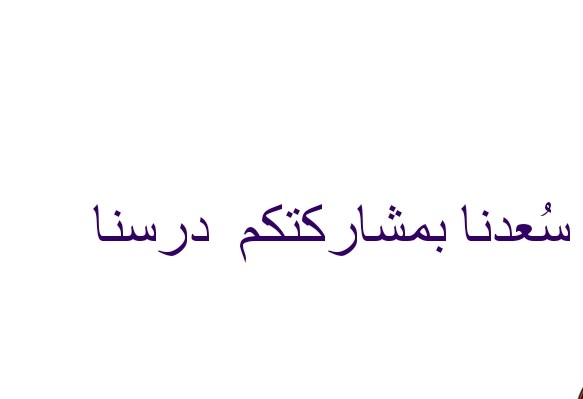